Random Survival Forests
In python
Nayan Chaudhary
Siddharth VERMA
Contents
Decision Trees and Random Forests
Survival Analysis –Problem Statement
Survival Random Forests
Project Goals
Tree-based algorithms
For Classification
What are Decision Trees?
A decision tree is a flowchart-like structure in which

Each internal node represents a "test" on an attribute (e.g. whether a coin flip comes up heads or tails)
Each branch represents the outcome of the test
Each leaf node represents a class label (decision taken after computing all attributes). 
The paths from root to leaf represent classification rules.
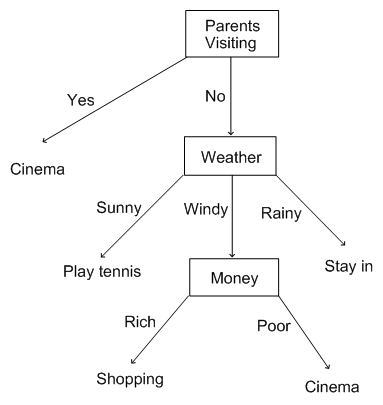 A Quick Example
Source: http://www.doc.ic.ac.uk
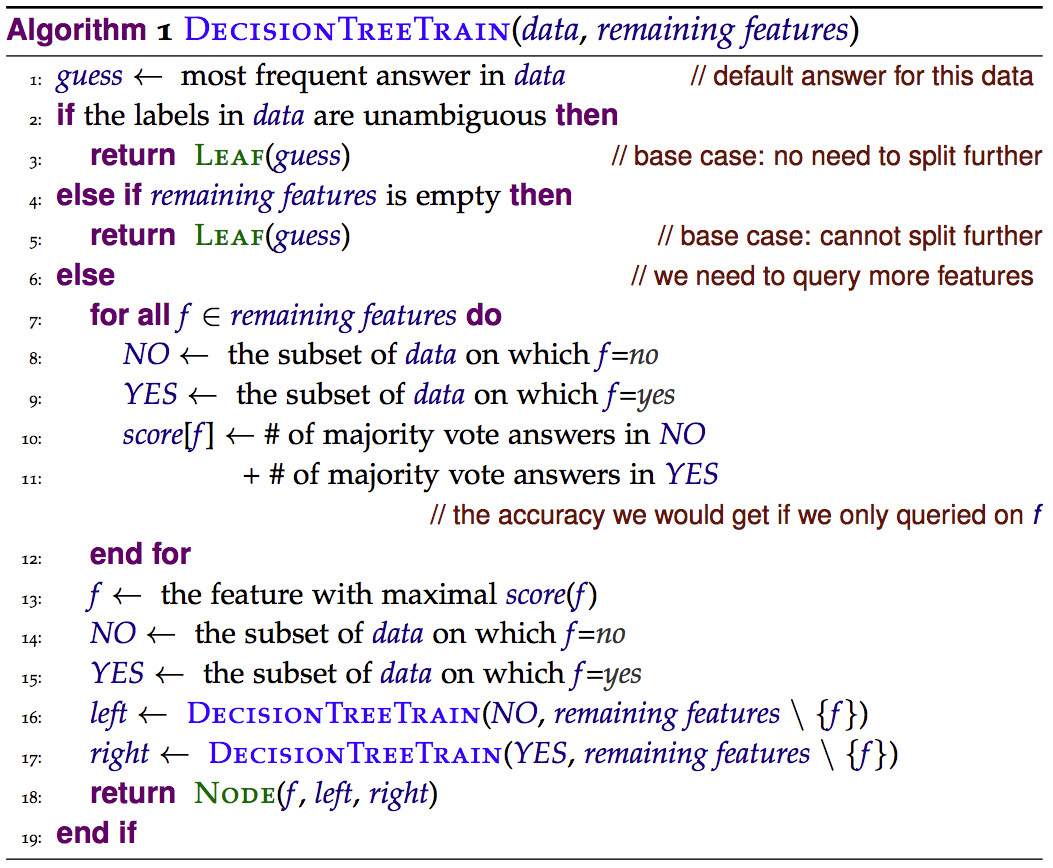 The Decision Tree Algorithm
Source: A Course in Machine Learning by Hal Daume
Types of Decision Trees
ID3 (Iterative Dichotomiser 3)
C4.5 (successor of ID3)
CART (Classification And Regression Tree)
CHAID (CHi-squared Automatic Interaction Detector). Performs multi-level splits when computing classification trees.
MARS extends decision trees to handle numerical data better.
[Speaker Notes: Improvements in C4.5 over ID3
Handling both continuous and discrete attributes - In order to handle continuous attributes, C4.5 creates a threshold and then splits the list into those whose attribute value is above the threshold and those that are less than or equal to it.
Handling training data with missing attribute values - C4.5 allows attribute values to be marked as ? for missing. Missing attribute values are simply not used in gain and entropy calculations.
Handling attributes with differing costs.
Pruning trees after creation - C4.5 goes back through the tree once it's been created and attempts to remove branches that do not help by replacing them with leaf node

CHAID uses the Bonferroni testing method to compare multiple hypotheses.]
Splitting Criterion
The score function can differ based on the various criterions such as,
Entropy and Information Gain
Inspired from Information Theory




GINI Impurity Index
Measure of how often a randomly chosen element from the set would be incorrectly labeled if it was randomly labeled according to the distribution of labels in the subset.
Used in ID3, C4.5, C5.0 Trees
H(T) represents the Entropy of the parent node. H(T|a) is the weighted sum of the entropies of the child node.
Used in CART
Decision Tree Boundary
Piece-wise Linear
Feature 2
Feature 1
Source: Machine Learning w/ Spark
Decision Trees are great…
Are simple to understand and interpret. People are able to understand decision tree models after a brief explanation. 
Have value even with little hard data. 
Allow the addition of new possible scenarios.
Help determine worst, best and expected values for different scenarios.
Can be combined with other decision techniques.
… except when they aren’t!
Most splitting criterion follow a greedy approach as they make the optimum decision at each node without taking into account the global optimum.
Decision trees are prone to overfitting, especially when a tree is particularly deep.

How can we minimize the effects of bias and variance from Decision Trees?
Enter Random Forest
Random forest builds multiple decision trees and merges them together to get a more accurate and stable prediction.
Instead of searching for the best feature while splitting a node, it searches for the best feature among a random subset of features.
This is known as an “ensemble approach” and creates a wide diversity, which generally results in a better model.
A Quick Example
Source: Towards Data Science
The Random Forest Algorithm
At the current node, randomly select p features from available features D. The number of features p is usually much smaller than the total number of features D.

Compute the best split point for tree k using the specified splitting metric (Gini Impurity, Information Gain, etc.) and split the current node into daughter nodes and reduce the number of features D from this node on.
Repeat steps 1 to 2 until either a maximum tree depth l has been reached or the splitting metric reaches some extrema.
Repeat steps 1 to 3 for each tree k in the forest.
Vote (class mode) or aggregate (averaging etc) on the output of each tree in the forest.
Source: Towards Data Science
Time Complexities
Building Decision Trees (unpruned)
Parameters needed
Number of observations, n
Number of attributes, v
TC = O(v * n log n)
Building Random Forests
Parameters needed
Number of observations, n
Number of trees, nt
Number of attributes (per tree) vt
TC = O(nt * vt * n log n)
Survival Analysis
Survival Analysis
Think of following scenarios:

How long will a patient ‘survive’ given pre-existing medical conditions and certain treatment ?
How long before a customer ‘makes’ a purchase given their demographics and surfing history ?
How long before a device ‘fails’ given the device characteristics ?
How long before a student ’drops out’ given their family history, grades, locality etc. ?
Survival Data
Analysis Window
Censored

Event

Other event
Subjects
Time
Survival Analysis
Survival Analysis
Survival Analysis Methods
Kaplan Meier
Non-Parametric
Statistical Methods
Semi-parametric
Cox Regression
parametric
Accelerated Failure Time
Survival Trees
Survival SVM
Machine Learning Methods
Survival Ensembles
……
Survival Analysis Methods
Kaplan Meier
Non-Parametric
Statistical Methods
Semi-parametric
Cox Regression
parametric
Accelerated Failure Time
Survival Trees
Survival SVM
Machine Learning Methods
Survival Ensembles
……
Kaplan Meier
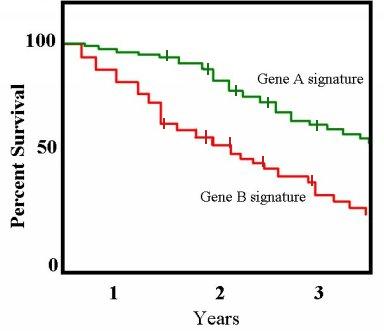 2   3+   6   6   7+  10   15+ 15   16   27   30   32
Survival Forest - Algorithm
Draw B bootstrap samples from the original data. Note that each bootstrap sample excludes on average 37% of the data, called out-of-bag data (OOB data). 

Grow a survival tree for each bootstrap sample. At each node of the tree, randomly select p candidate variables. The node is split using the candidate variable that maximizes survival difference between daughter nodes. 

Grow the tree to full size under the constraint that a terminal node should have no less than d0 > 0 unique deaths. 

Calculate a CHF for each tree. Average to obtain the ensemble CHF.

Using OOB data, calculate prediction error for the ensemble CHF.
Survival Difference ?
Log Rank Test
Evaluation Metric(s)
Can’t use R2 as the problem not of standard regression.
Can’t use standard classification measures as well.

Use specialized evaluation metrics for survival analysis:
C-index
Brier Score
Mean absolute error
Evaluation metric: C-index
With Censoring

Comparable only with events a with those censored after the events
Without Censoring

A total of 5C2 comparable pairs
Project Goals
Replicate R package for Survival Random Forests in Python
Write good documentation which increases ease-of-use
Something like -
http://lifelines.readthedocs.io/en/latest/index.html

But with Survival Forests implementation
References
Wikipedia Pages on Decision Tree and Random Forests
The Random Forest Algorithm – Towards Data Science by Niklas Douges 
A Course in Machine Learning by HalDaume
Machine Learning with Spark
Random Survival Forests – Ishwaran et.al , 2008
Machine Learning for survival analysis, Reddy et. al